Erasmus+ mobility in Portugalby Slovenia
Erasmus+: Open Your Doors to Digital Age
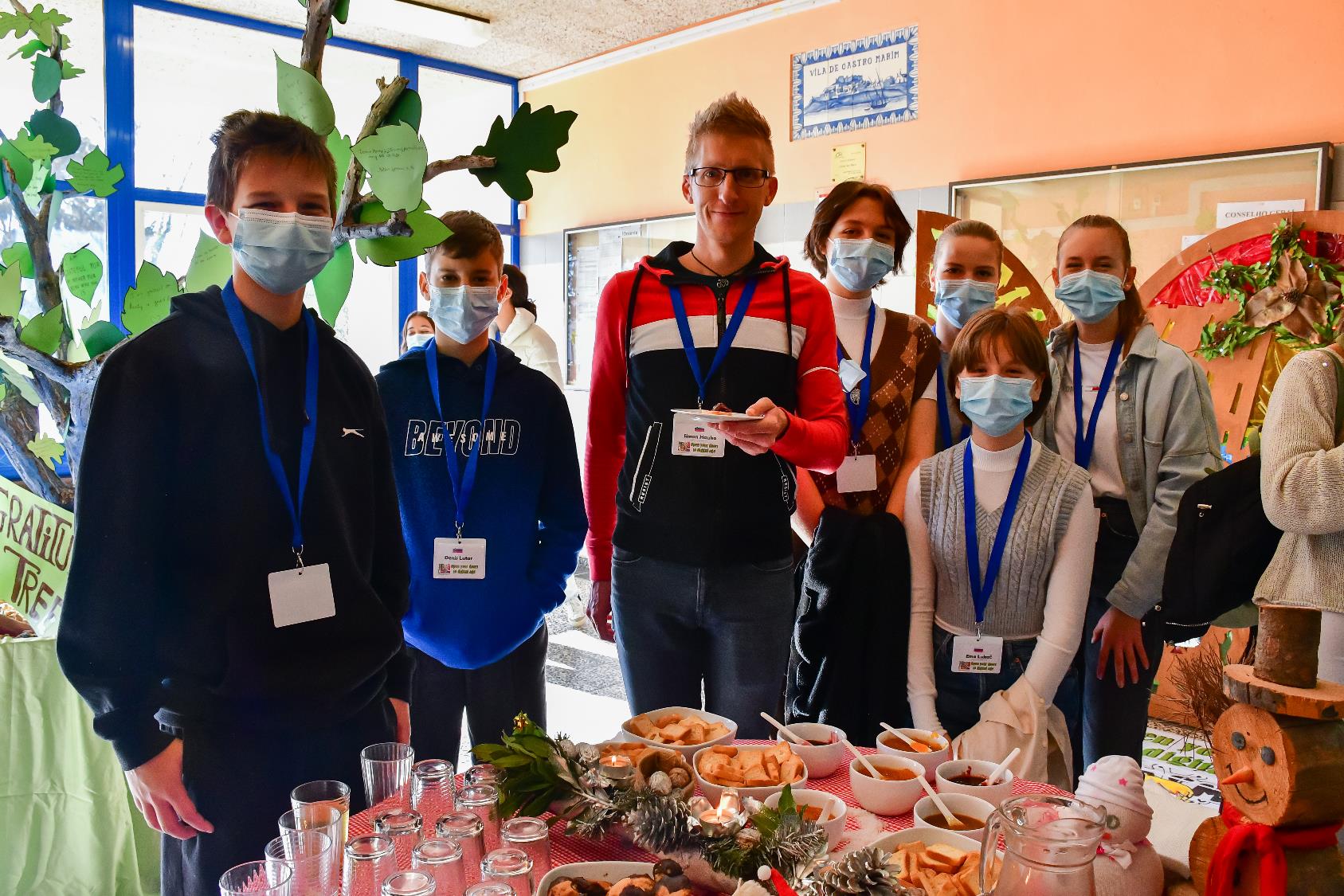 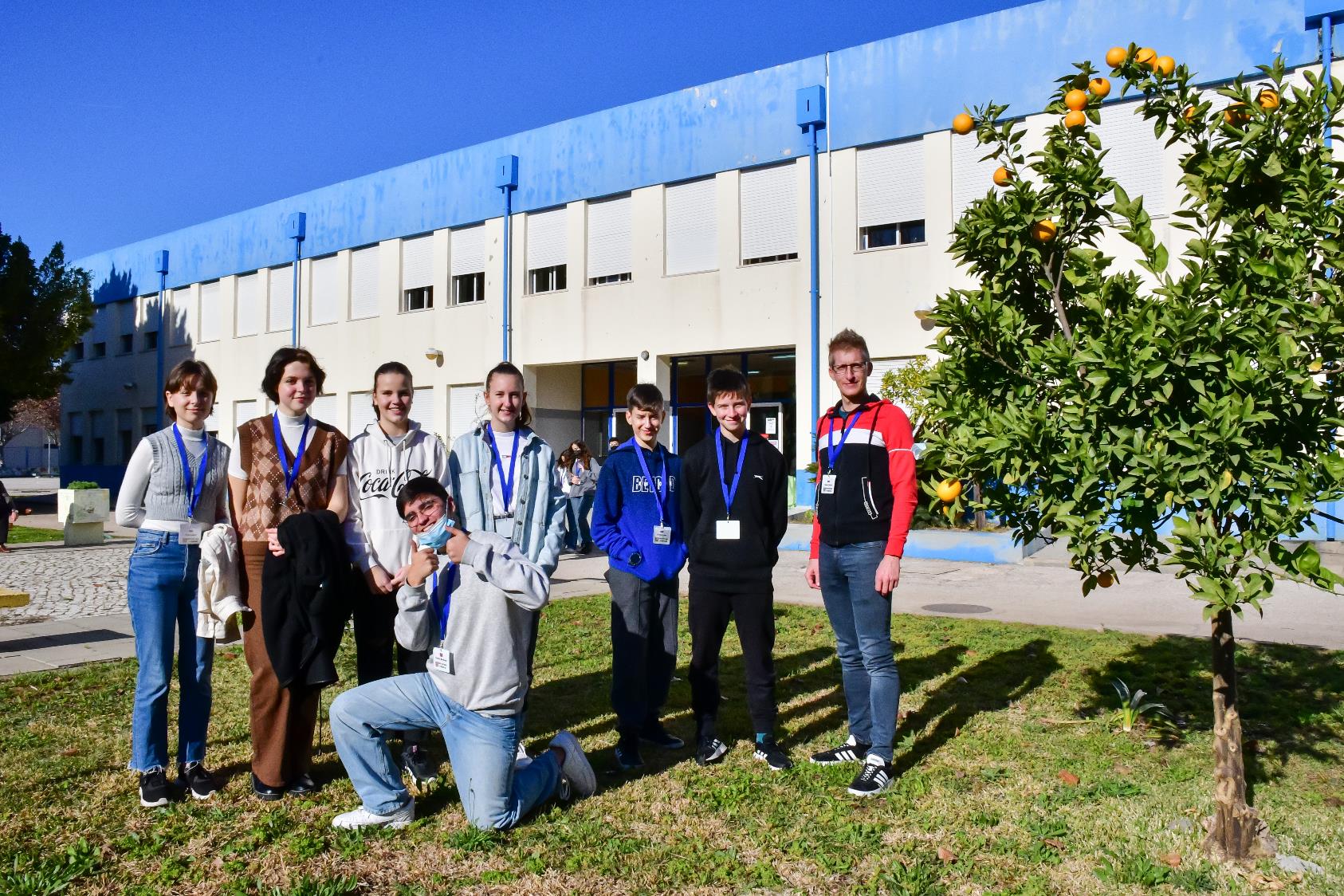 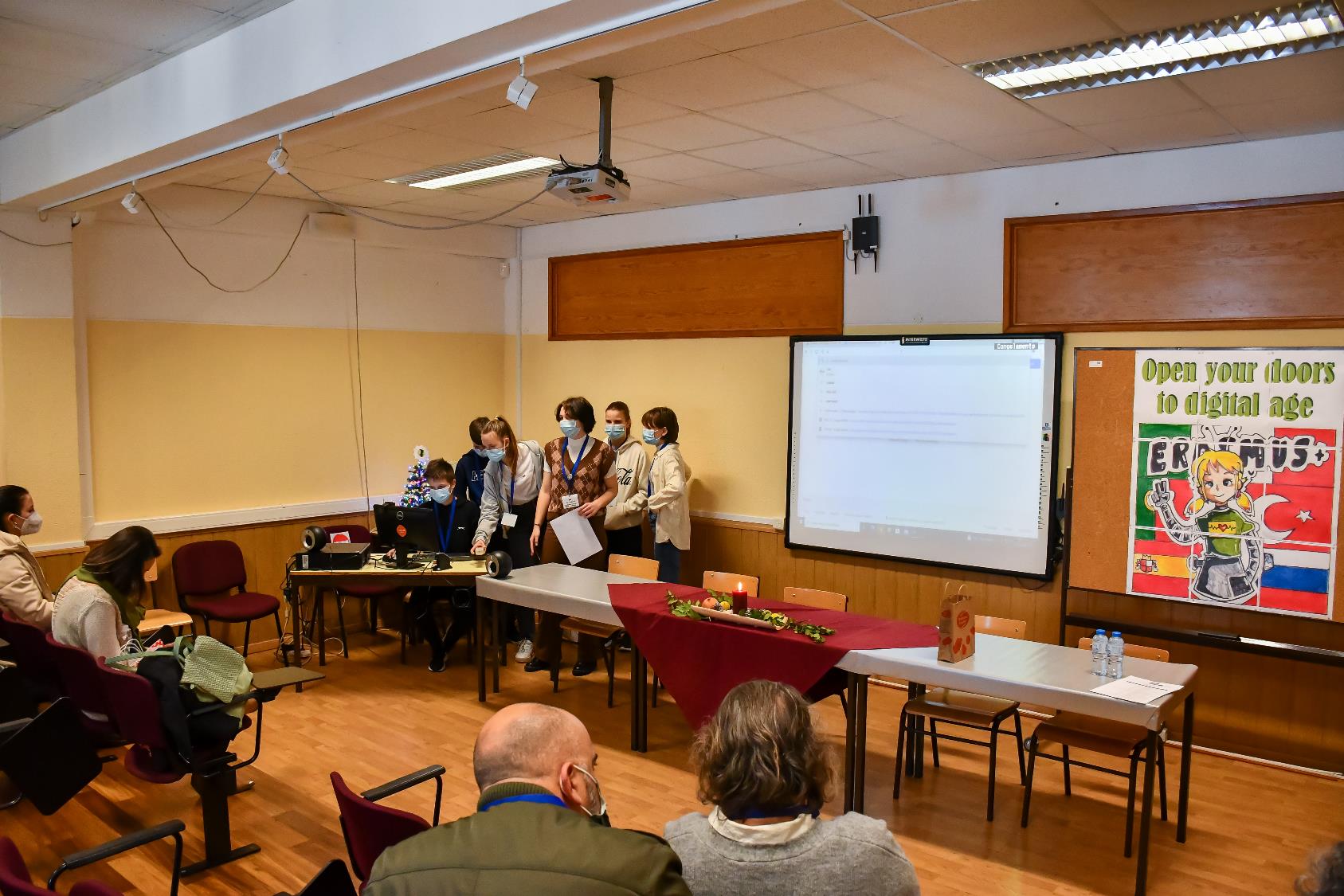 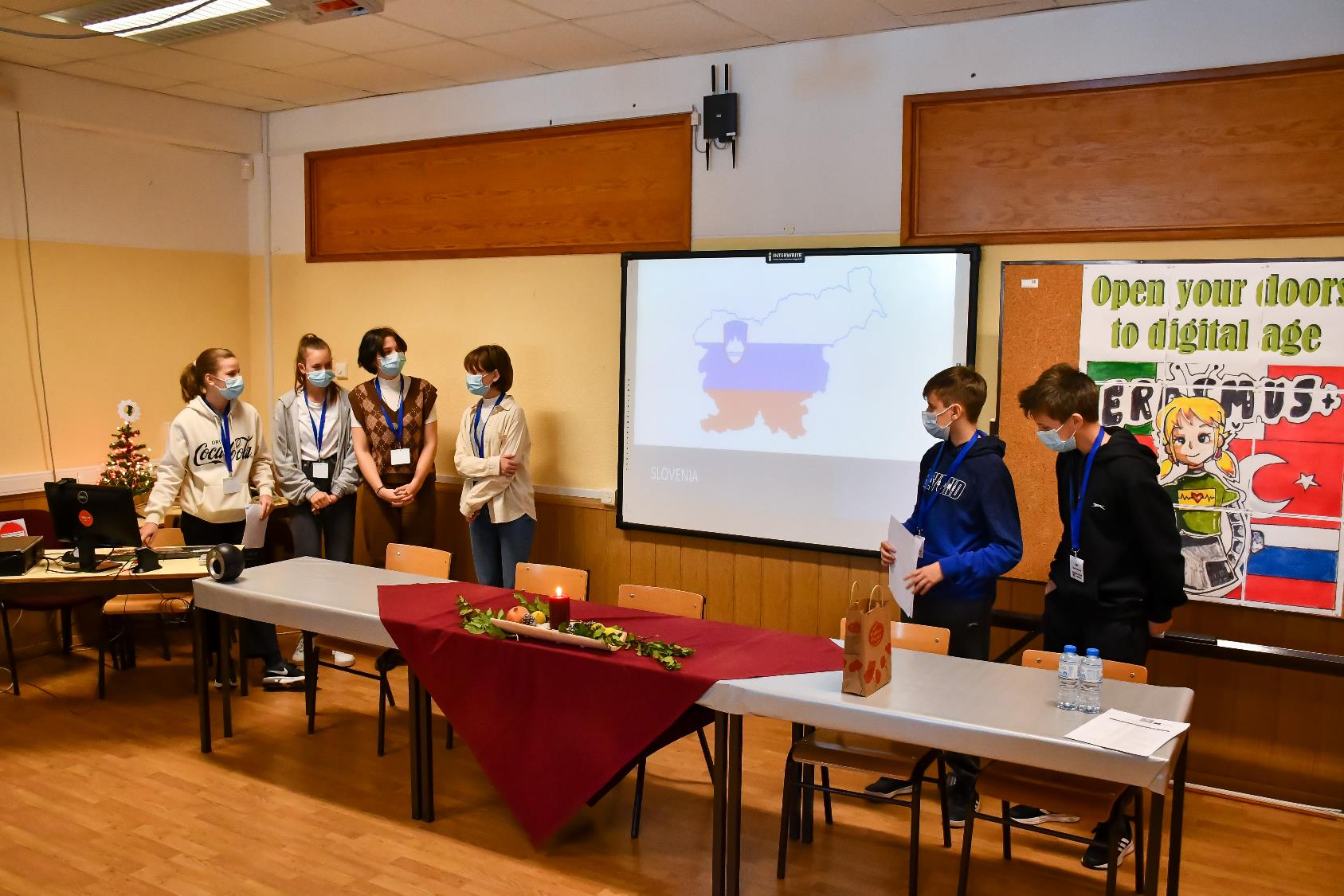 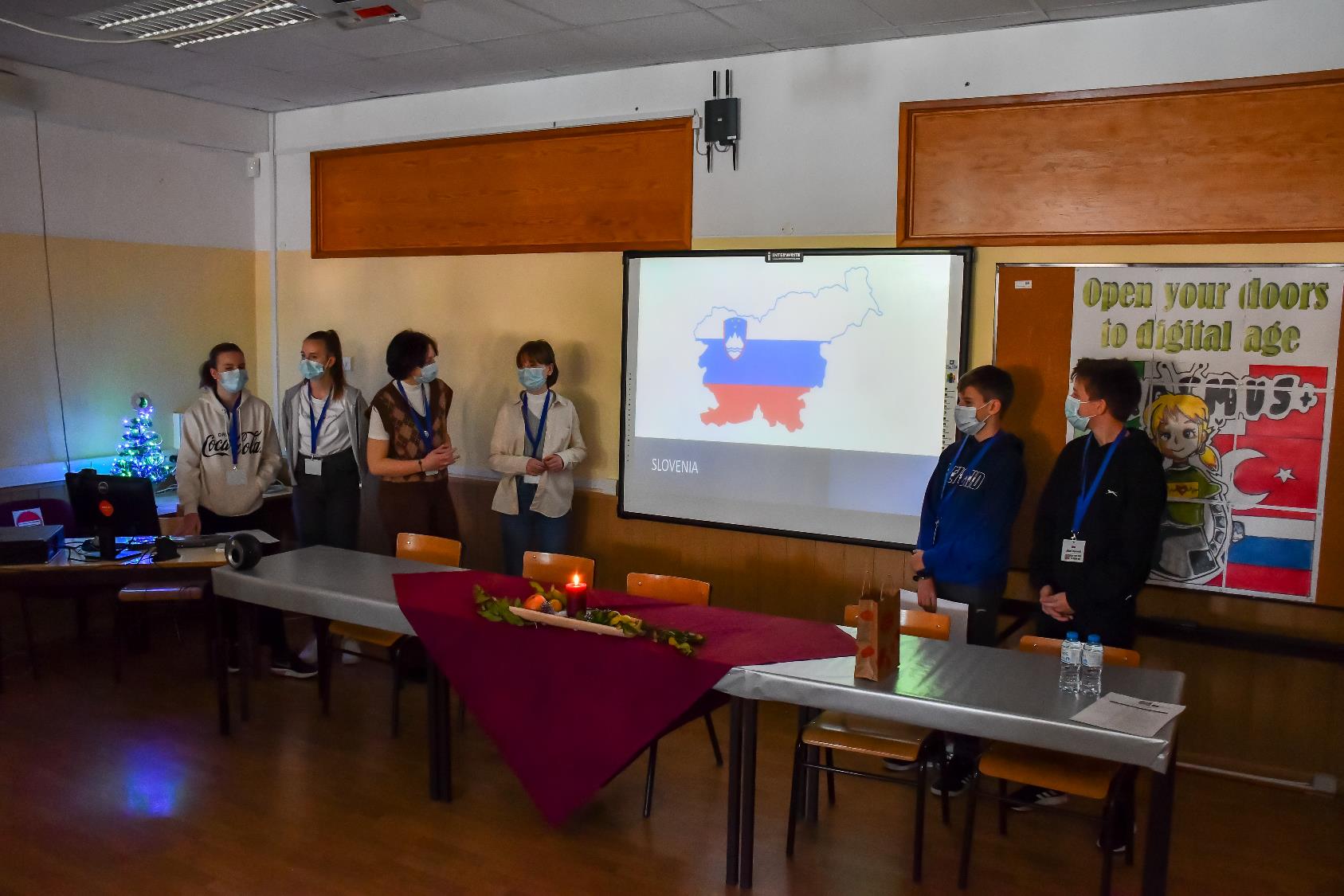 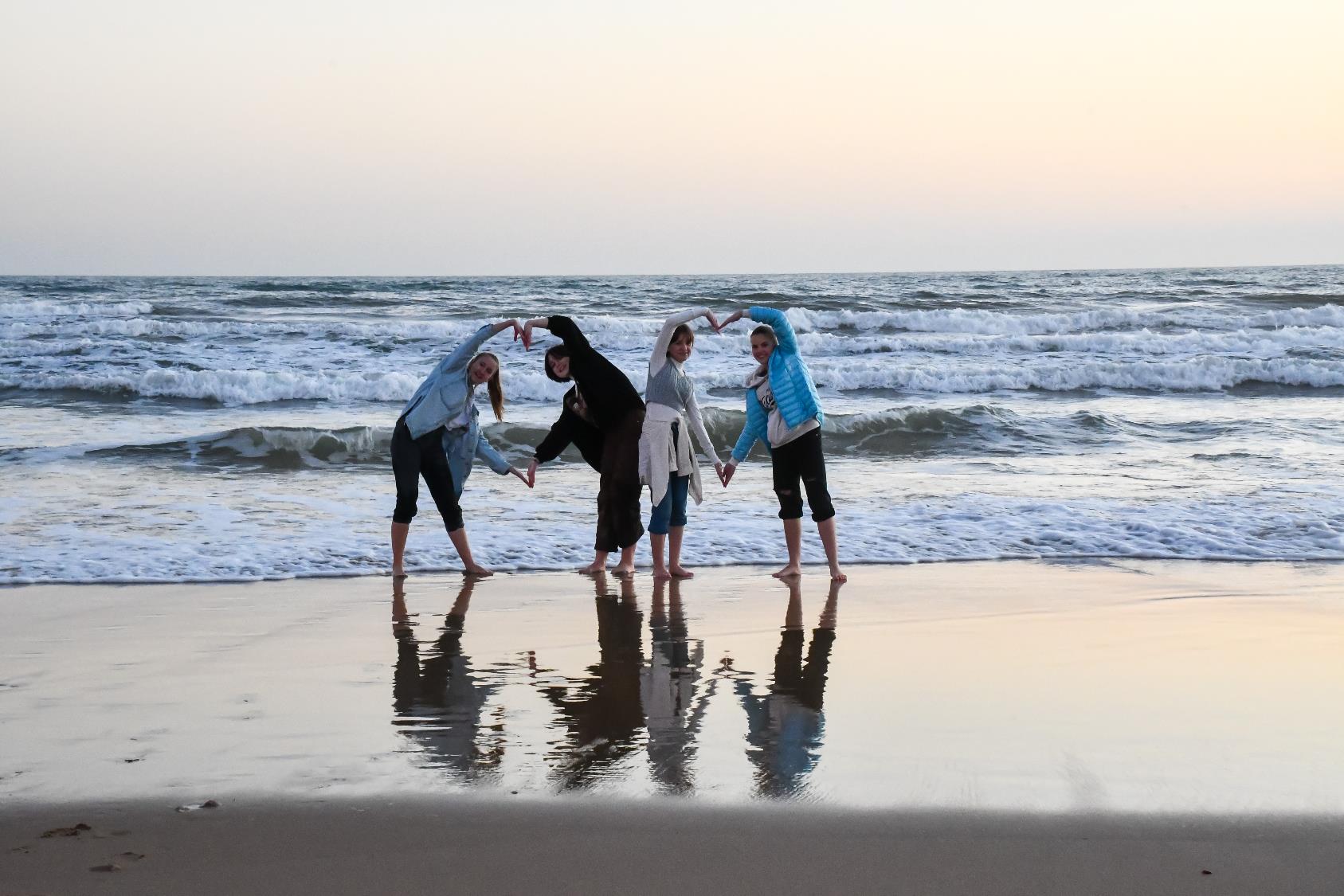 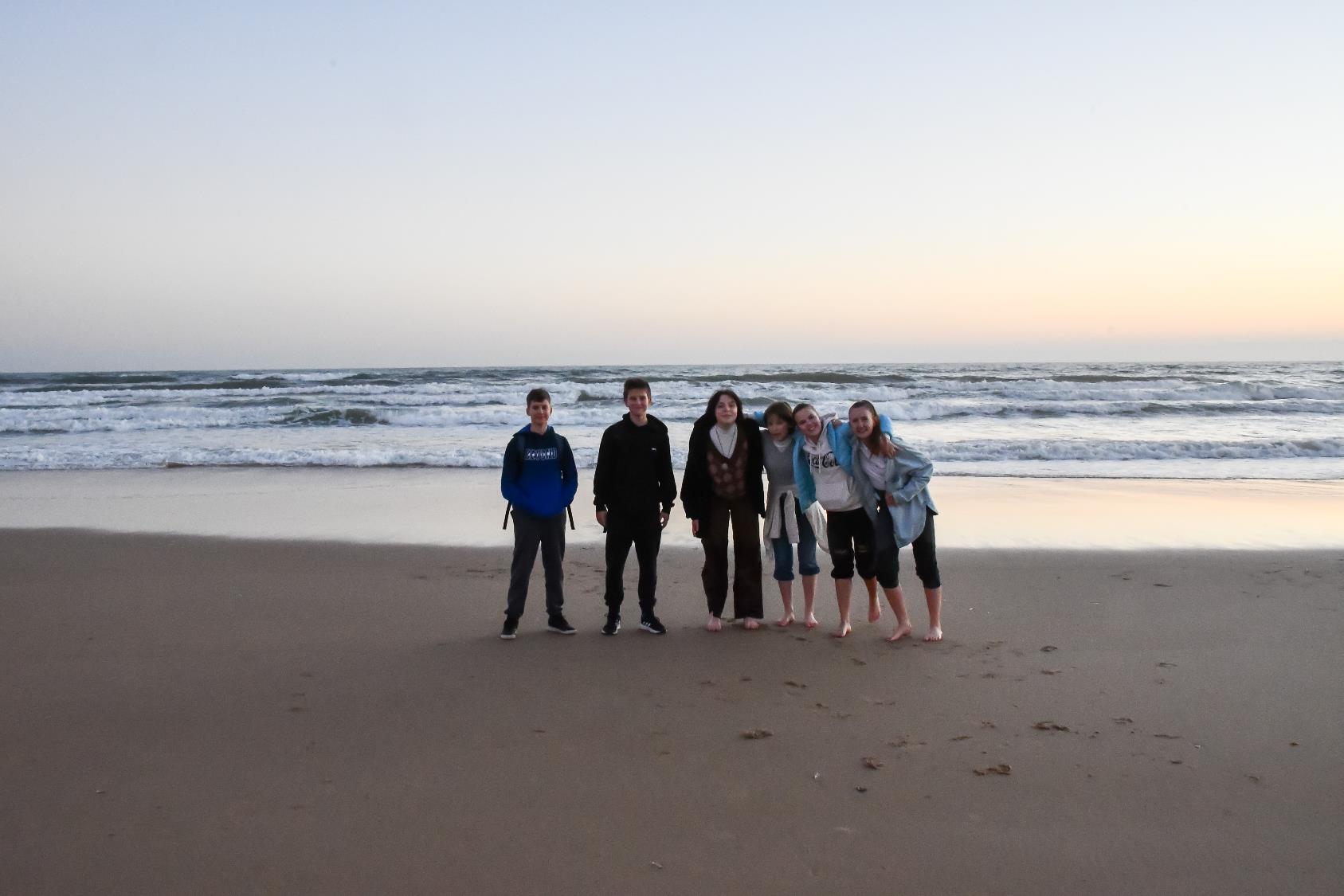 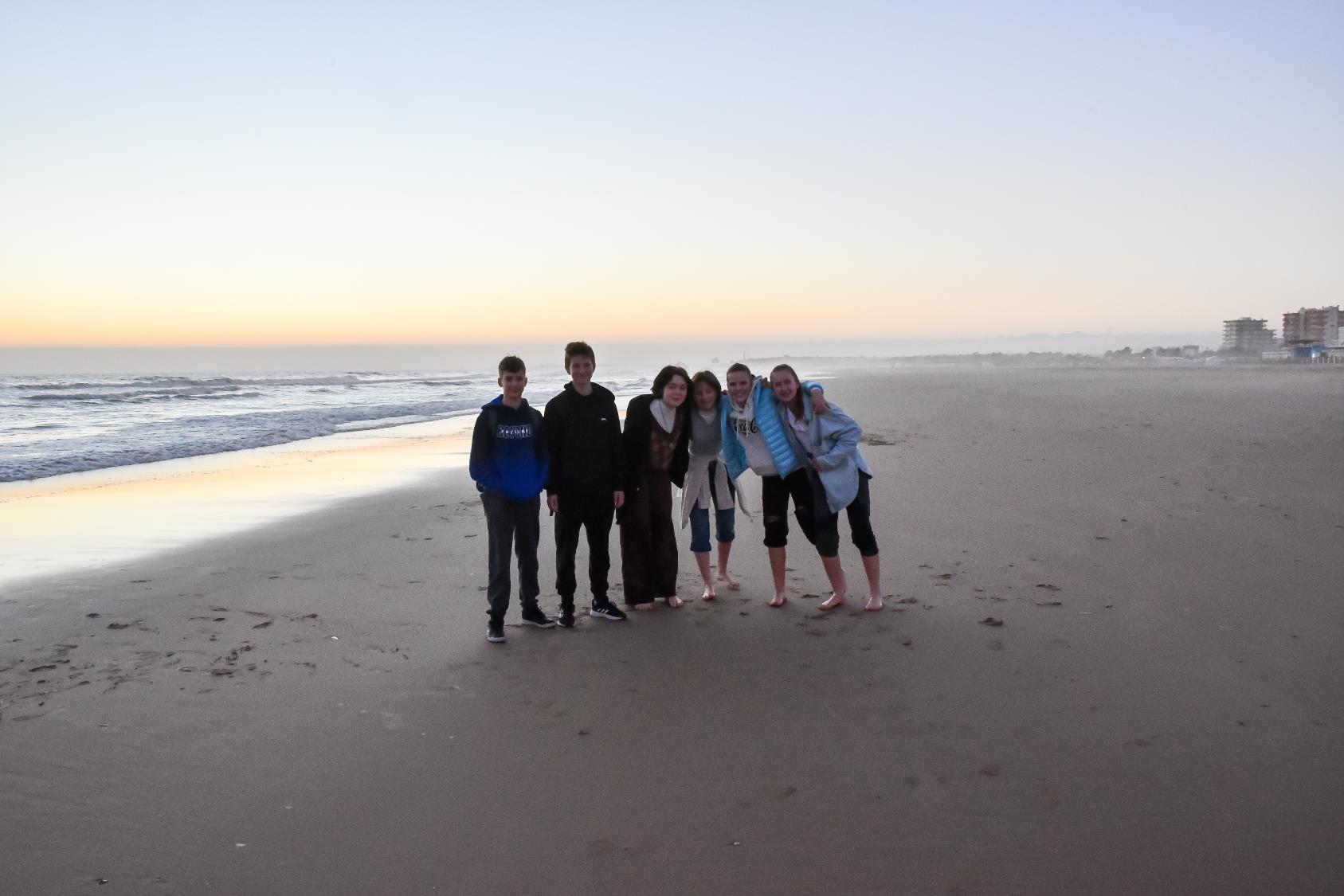 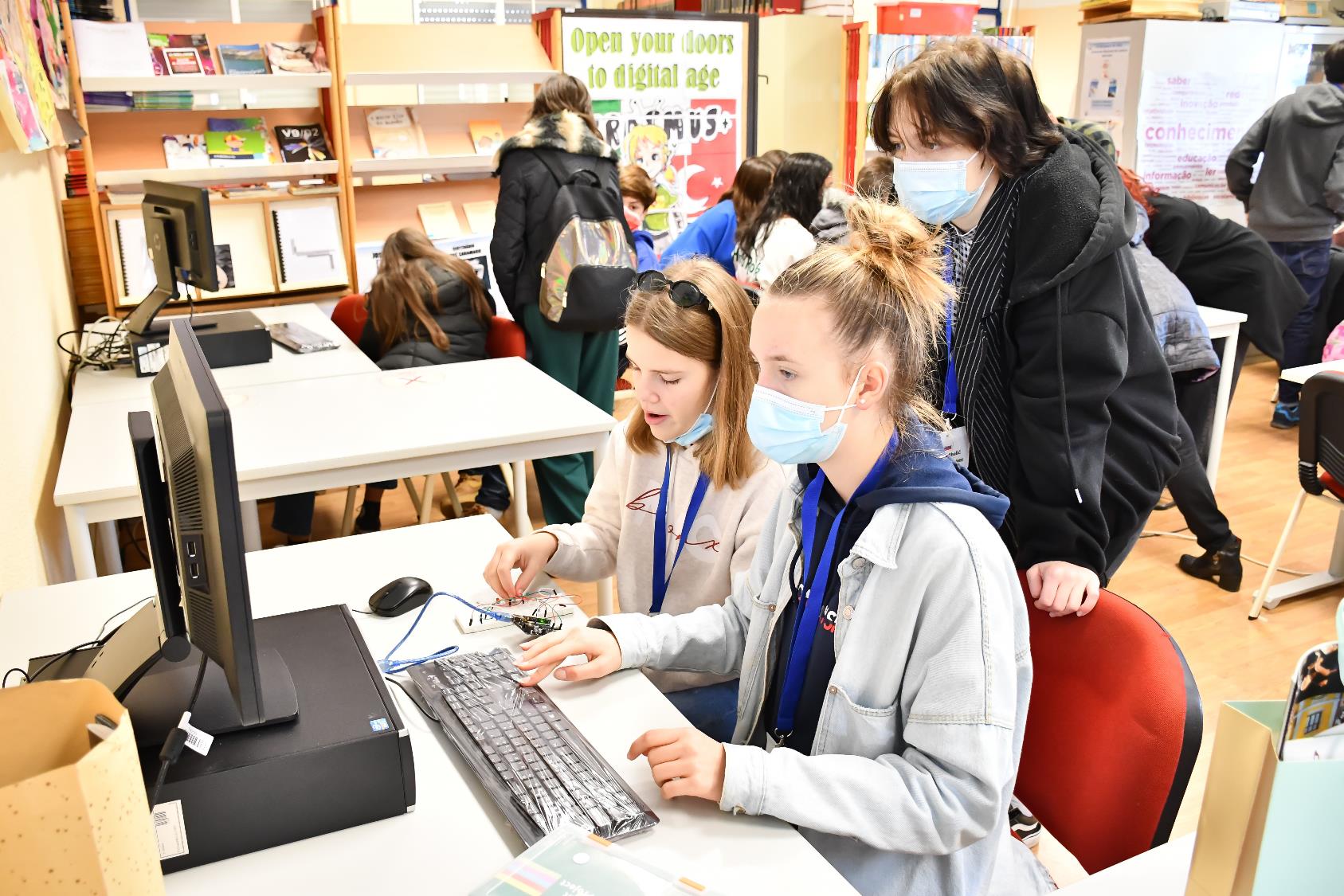 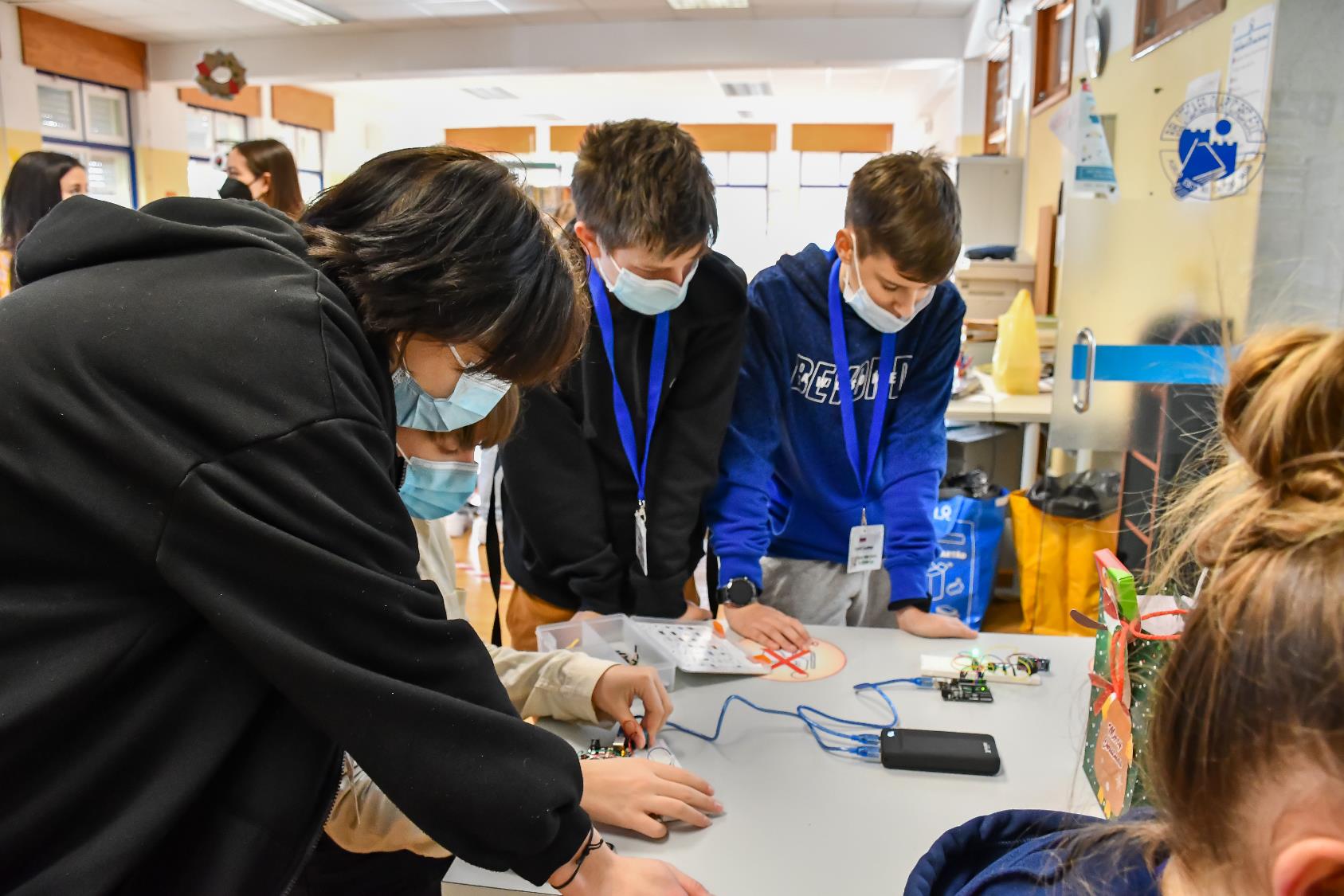 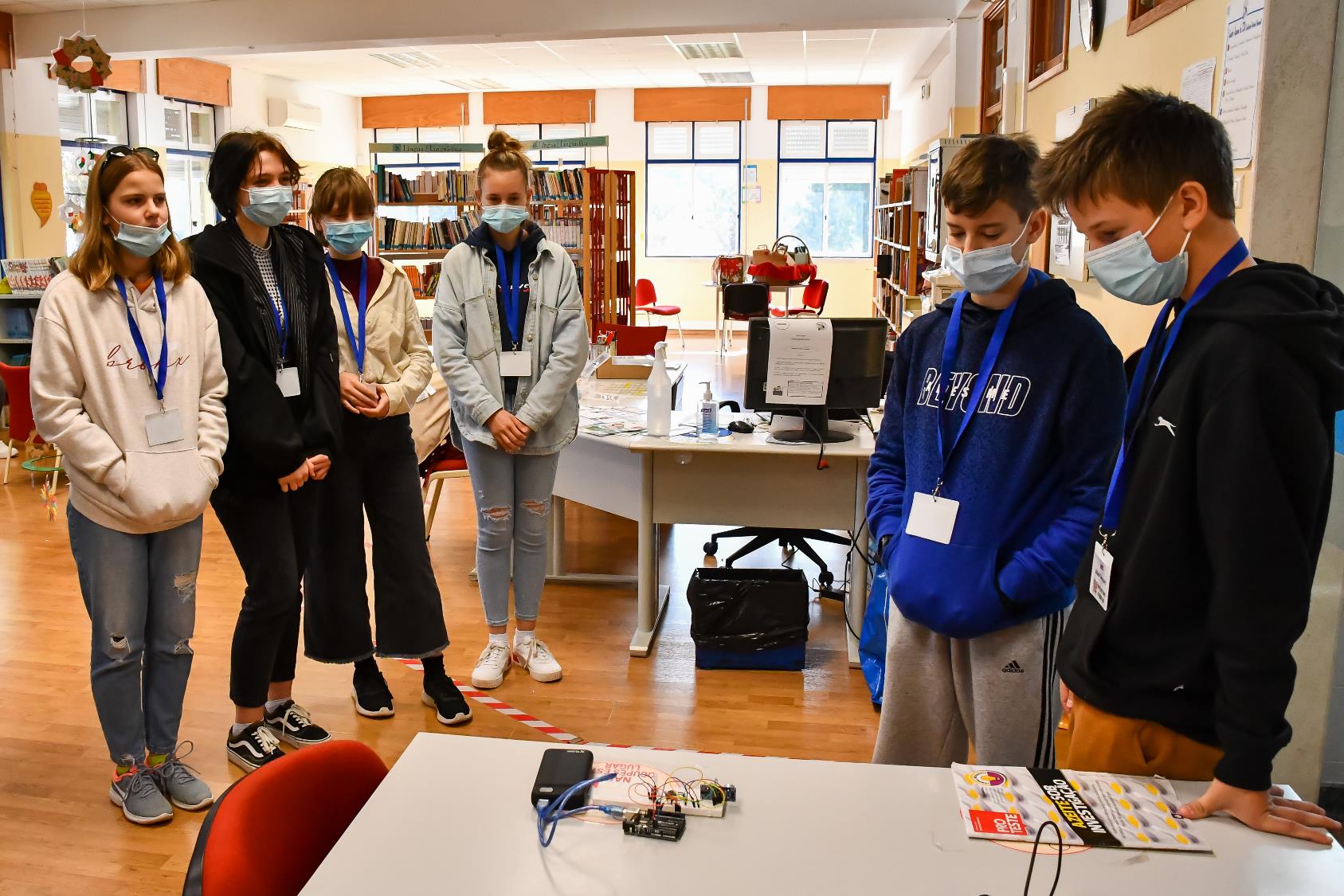 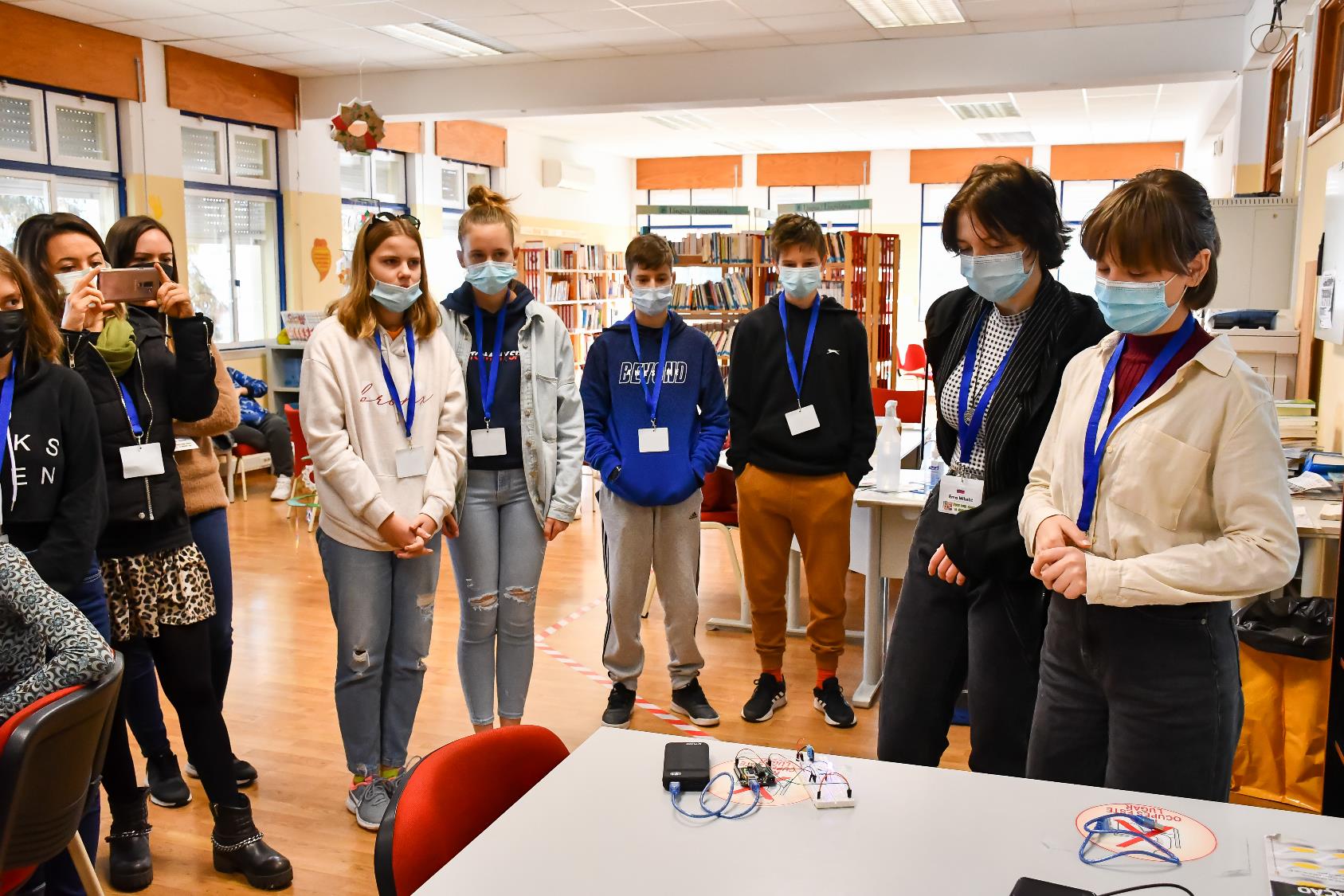 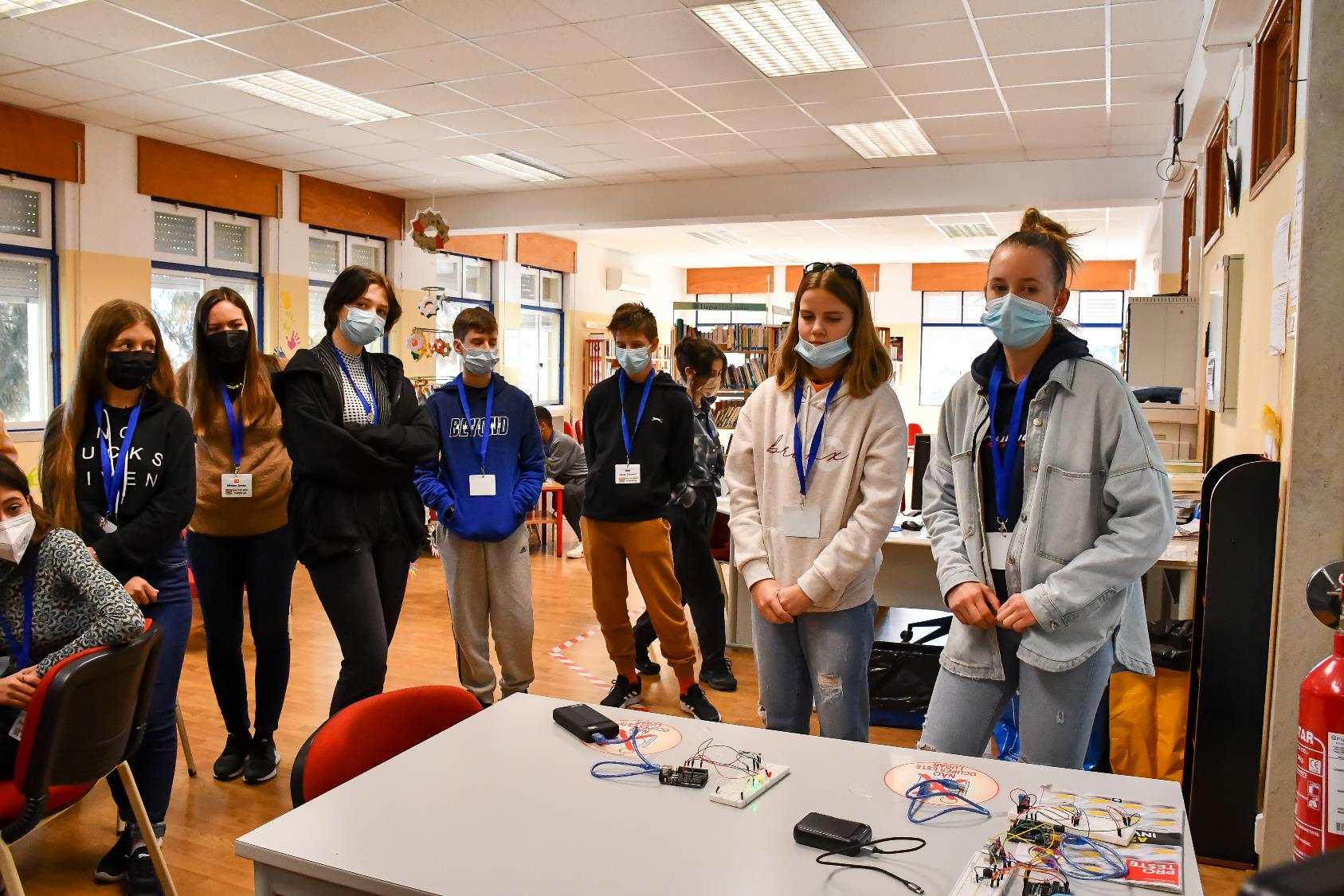 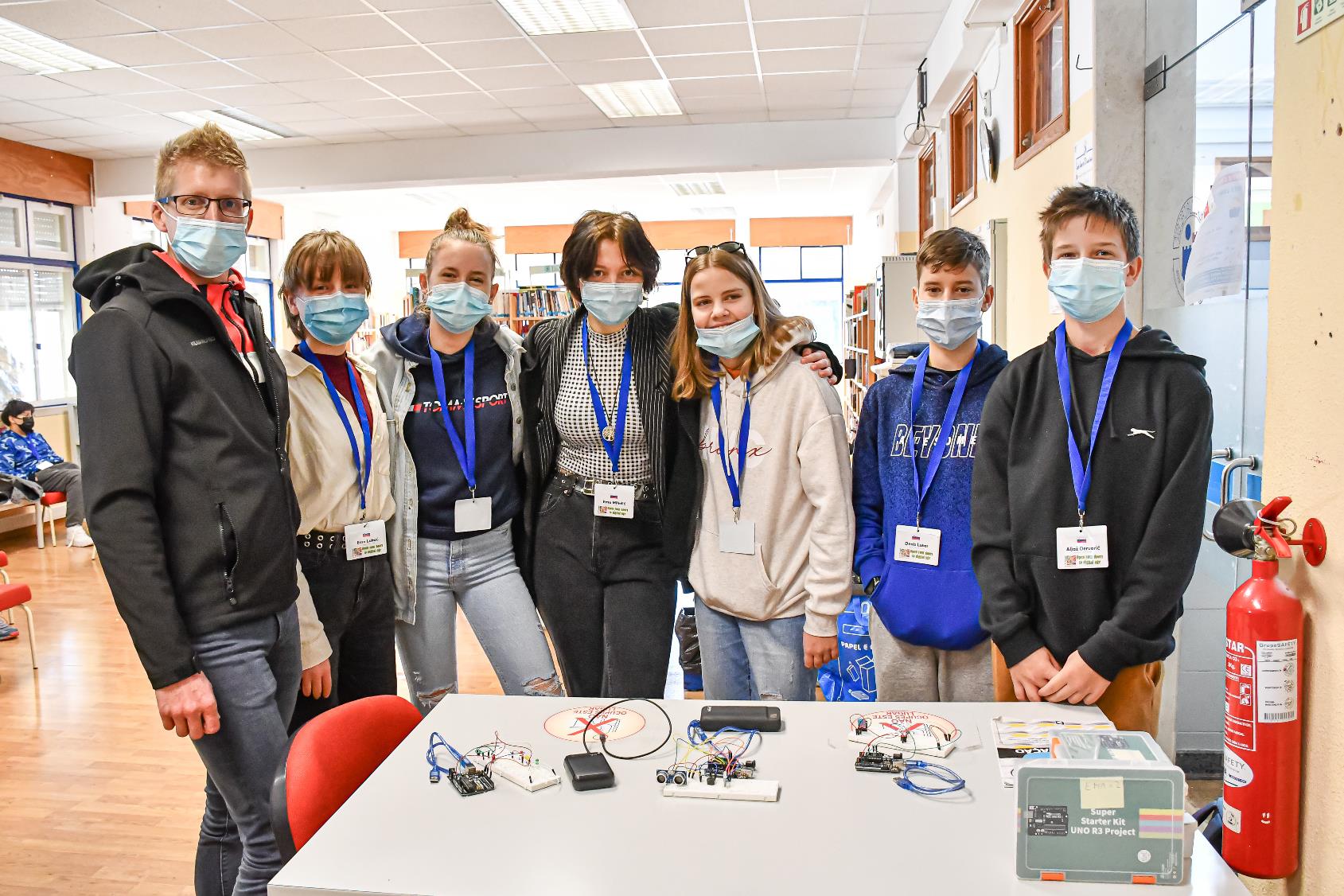 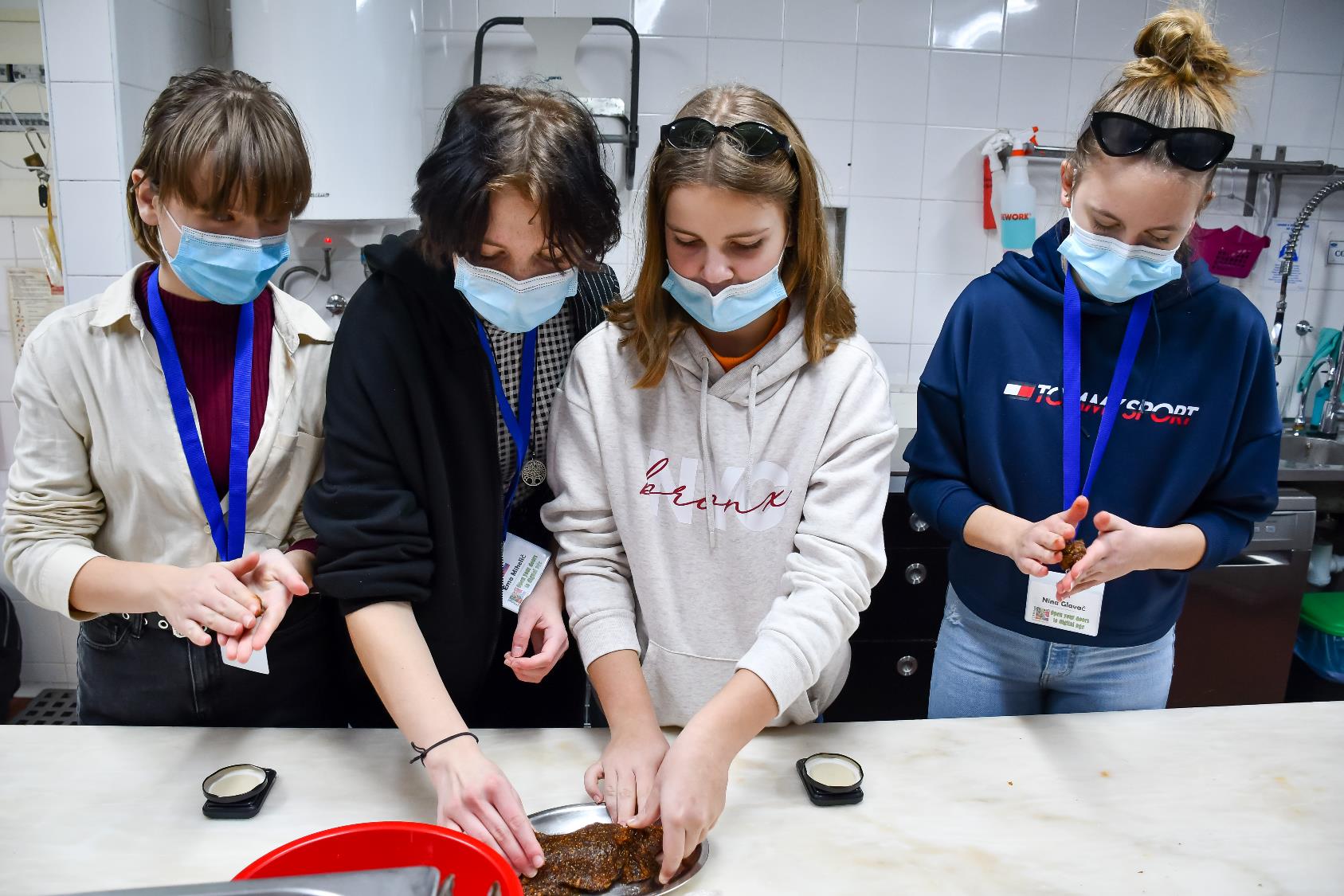 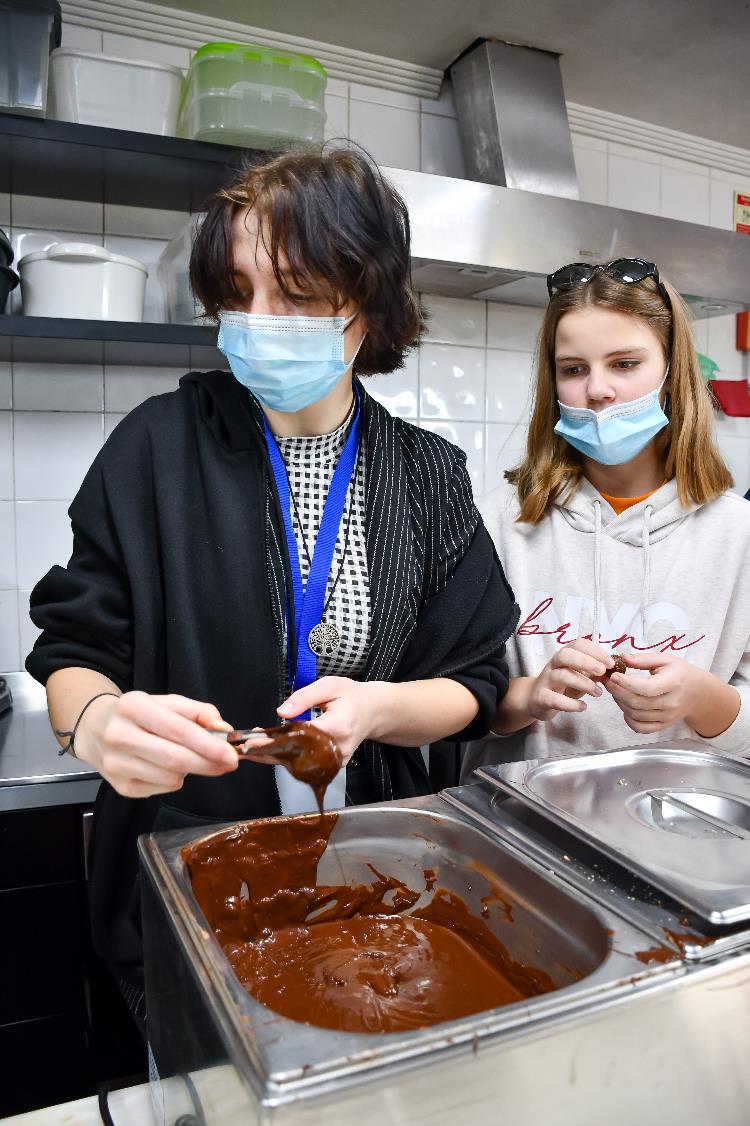 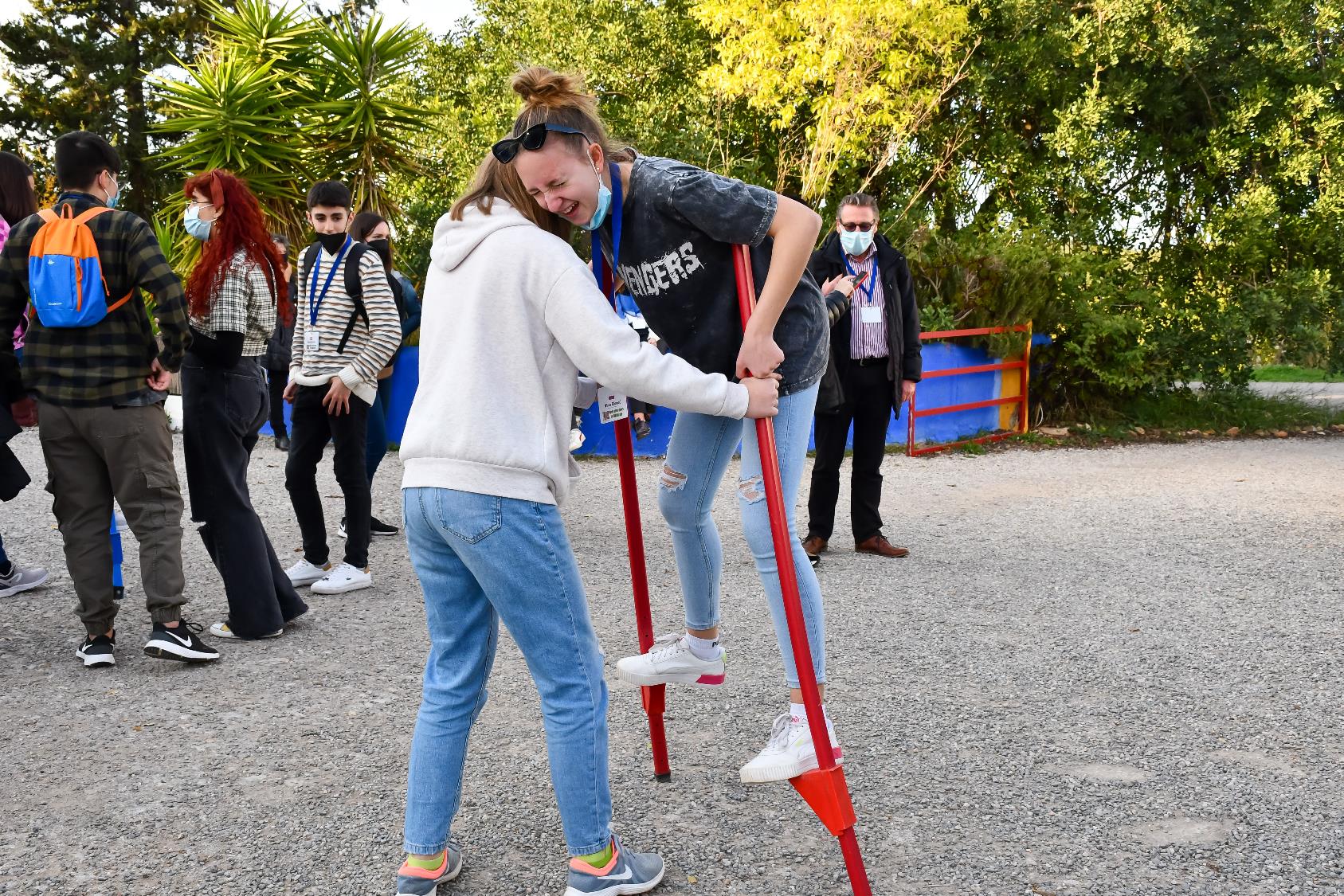 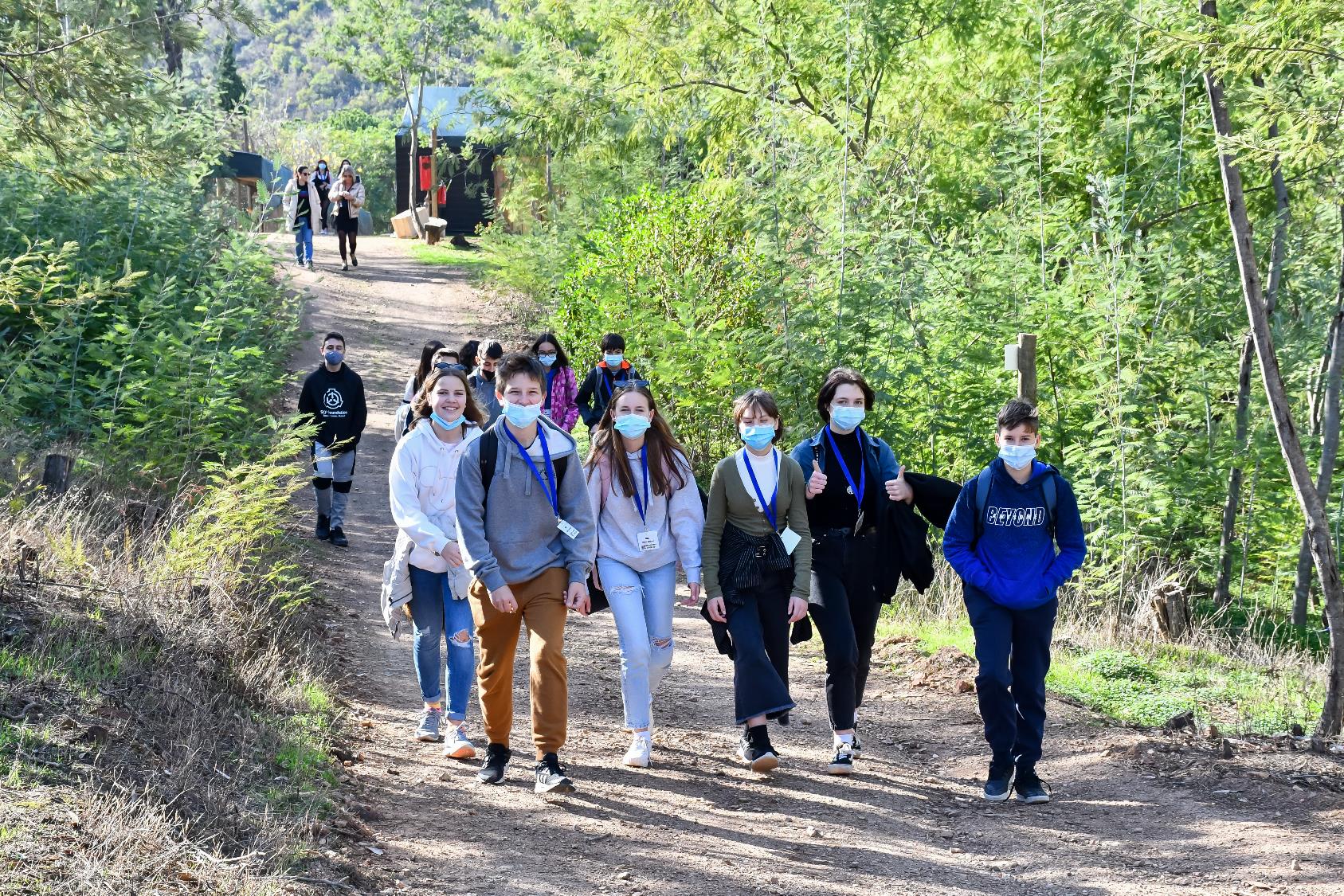 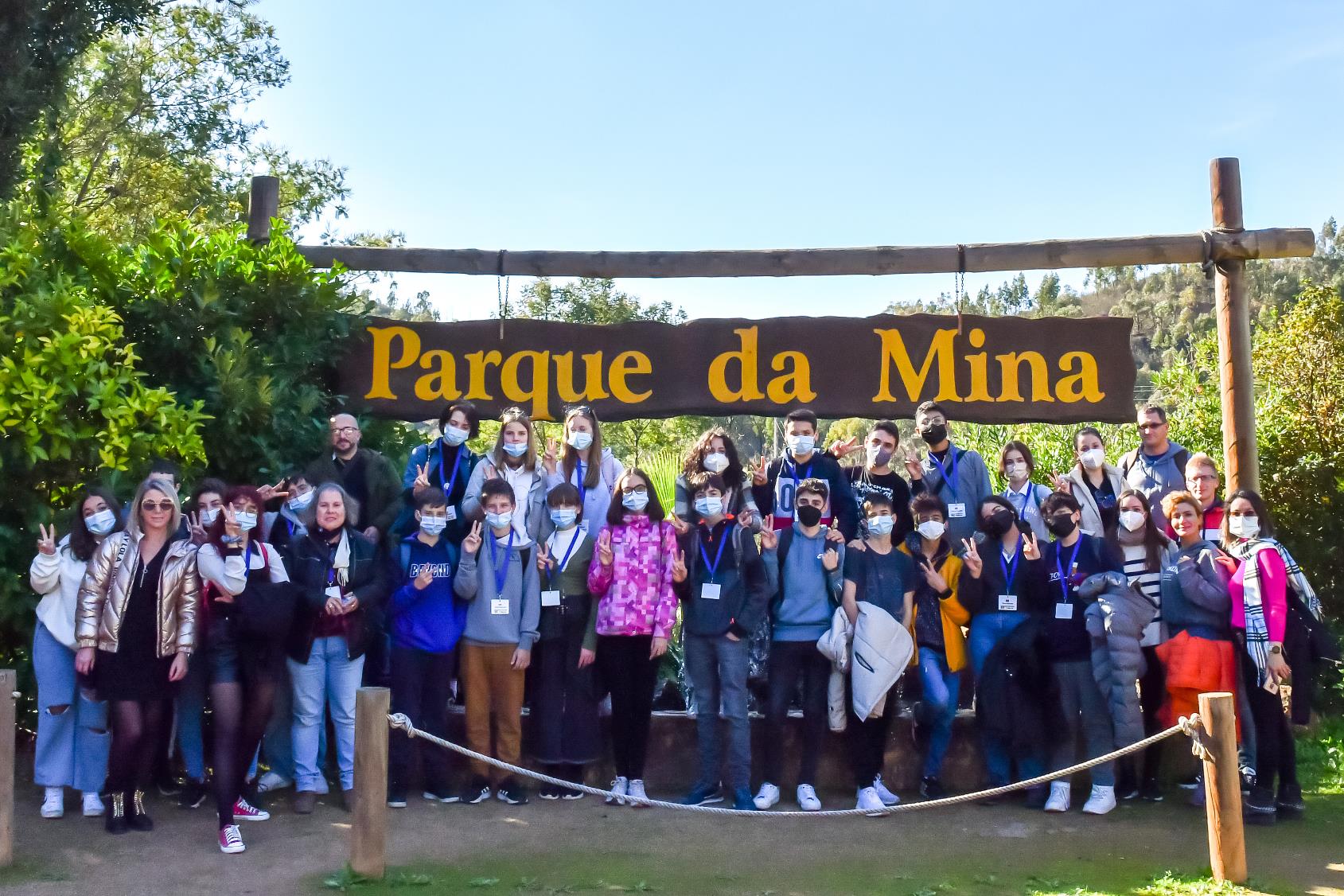 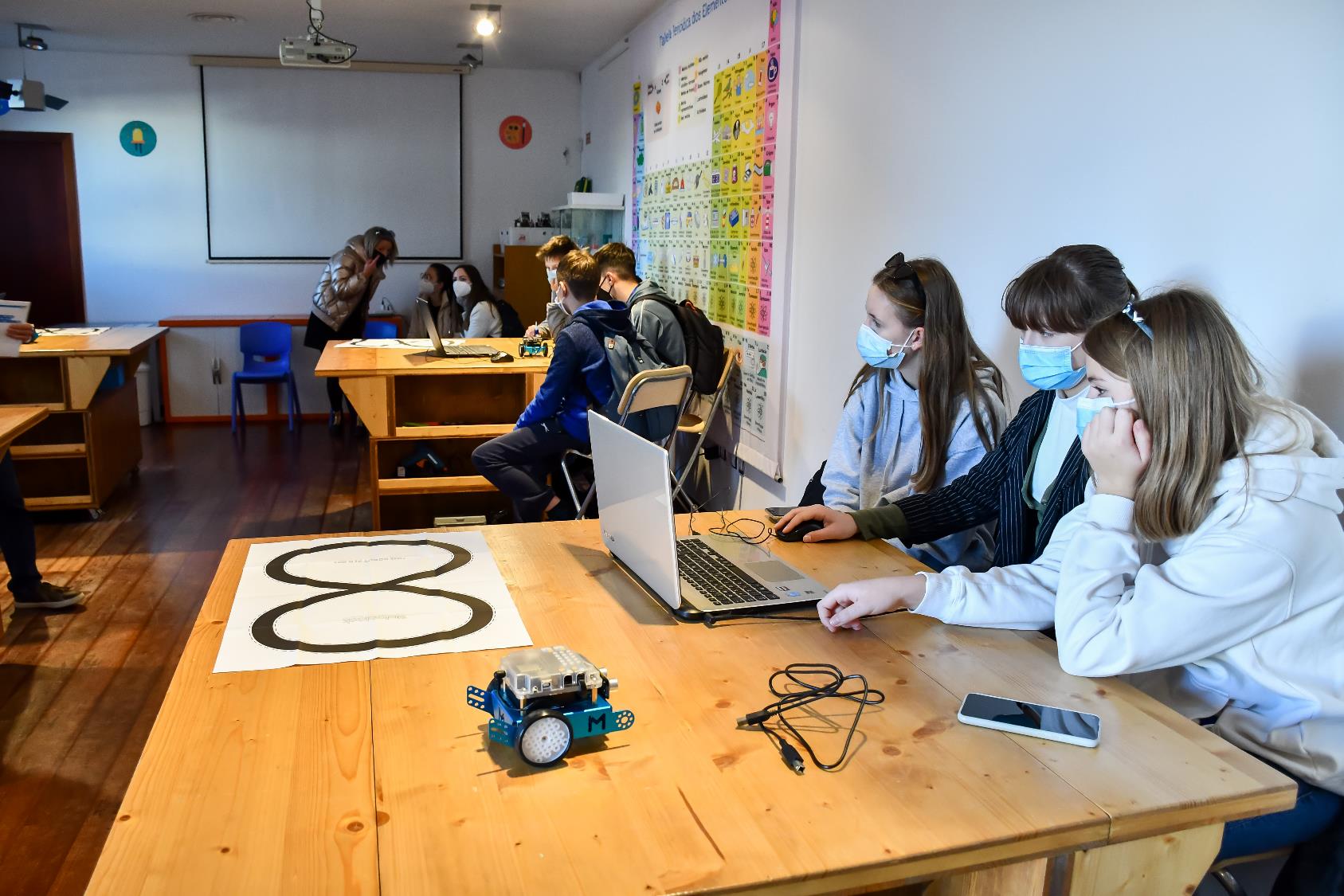 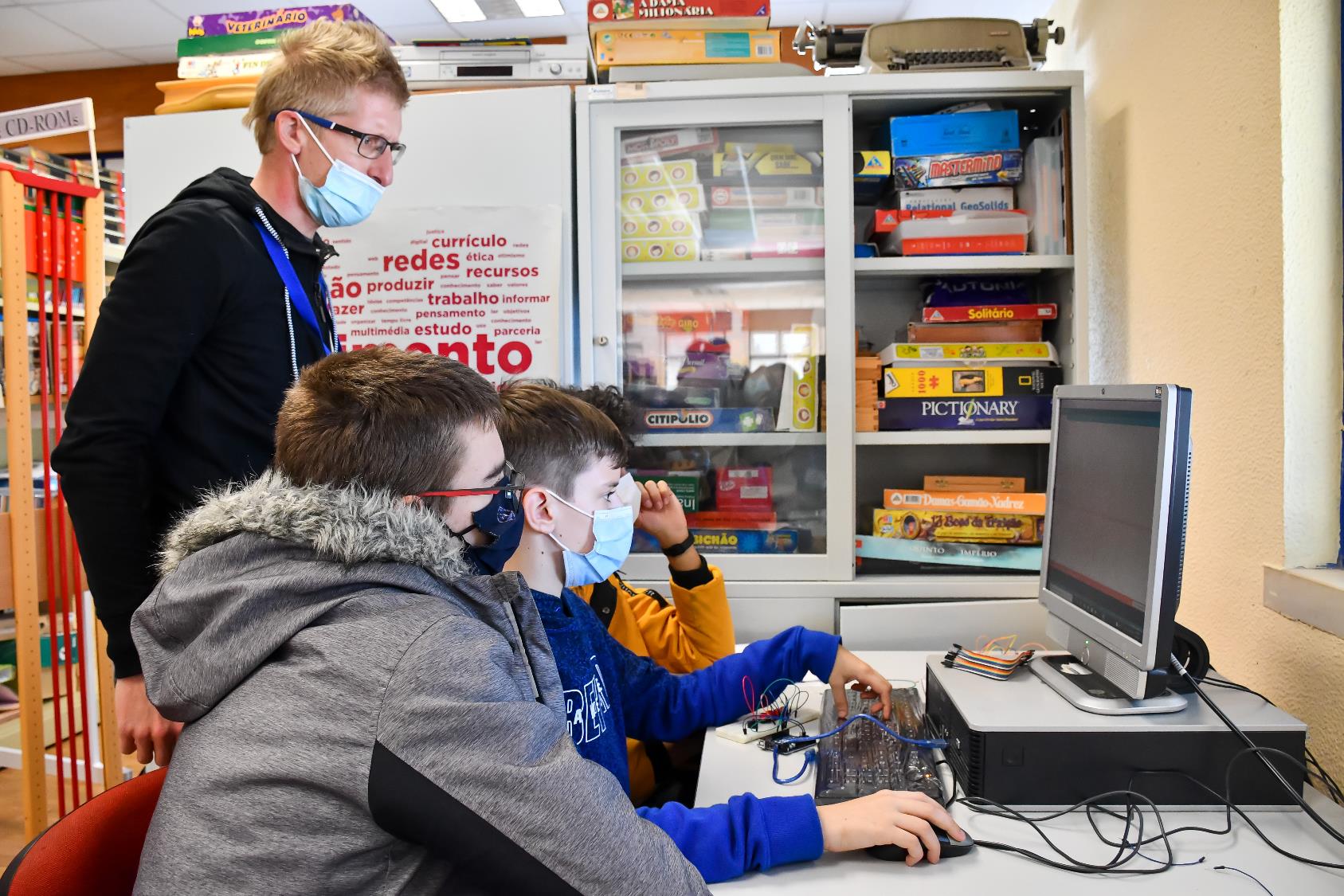 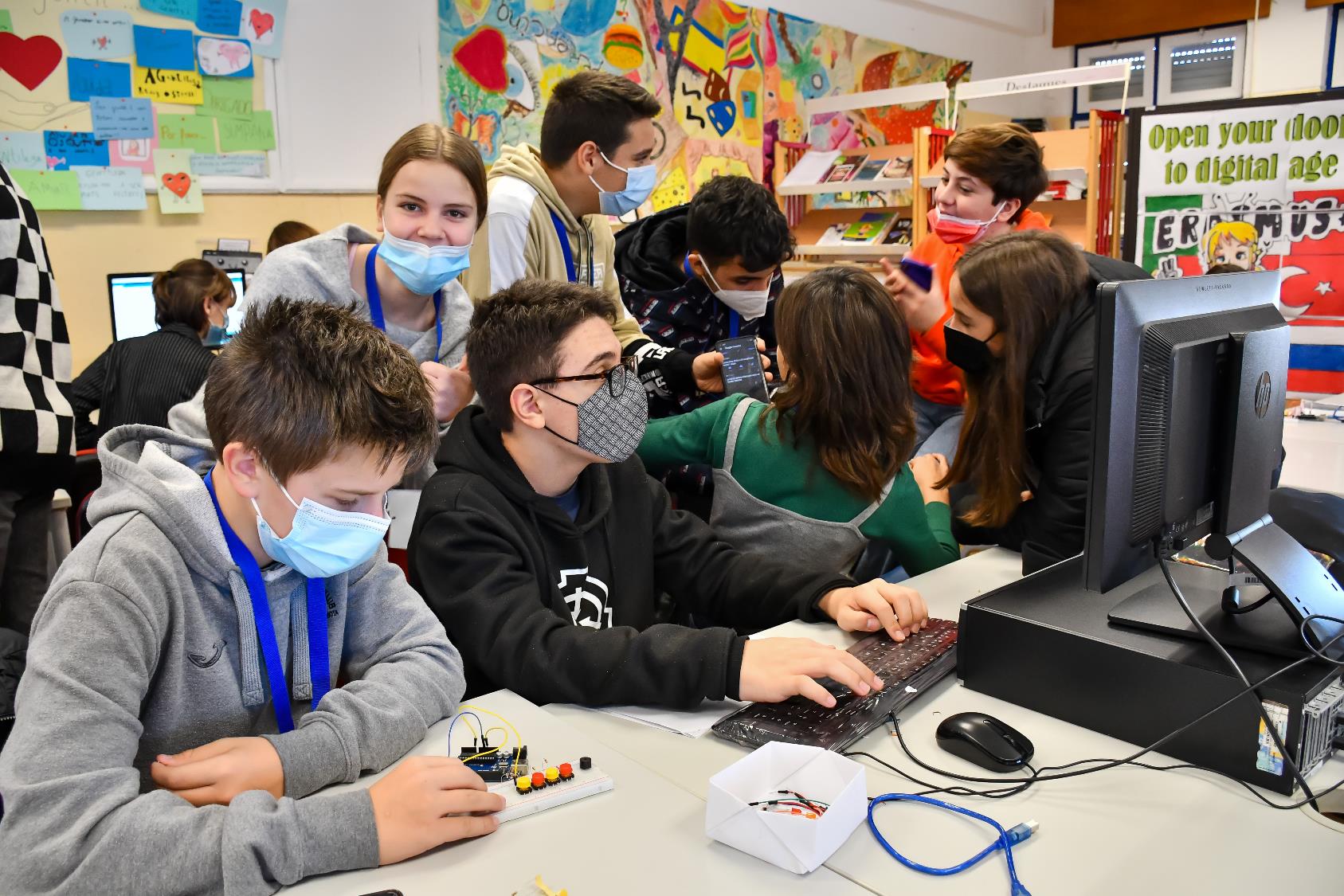 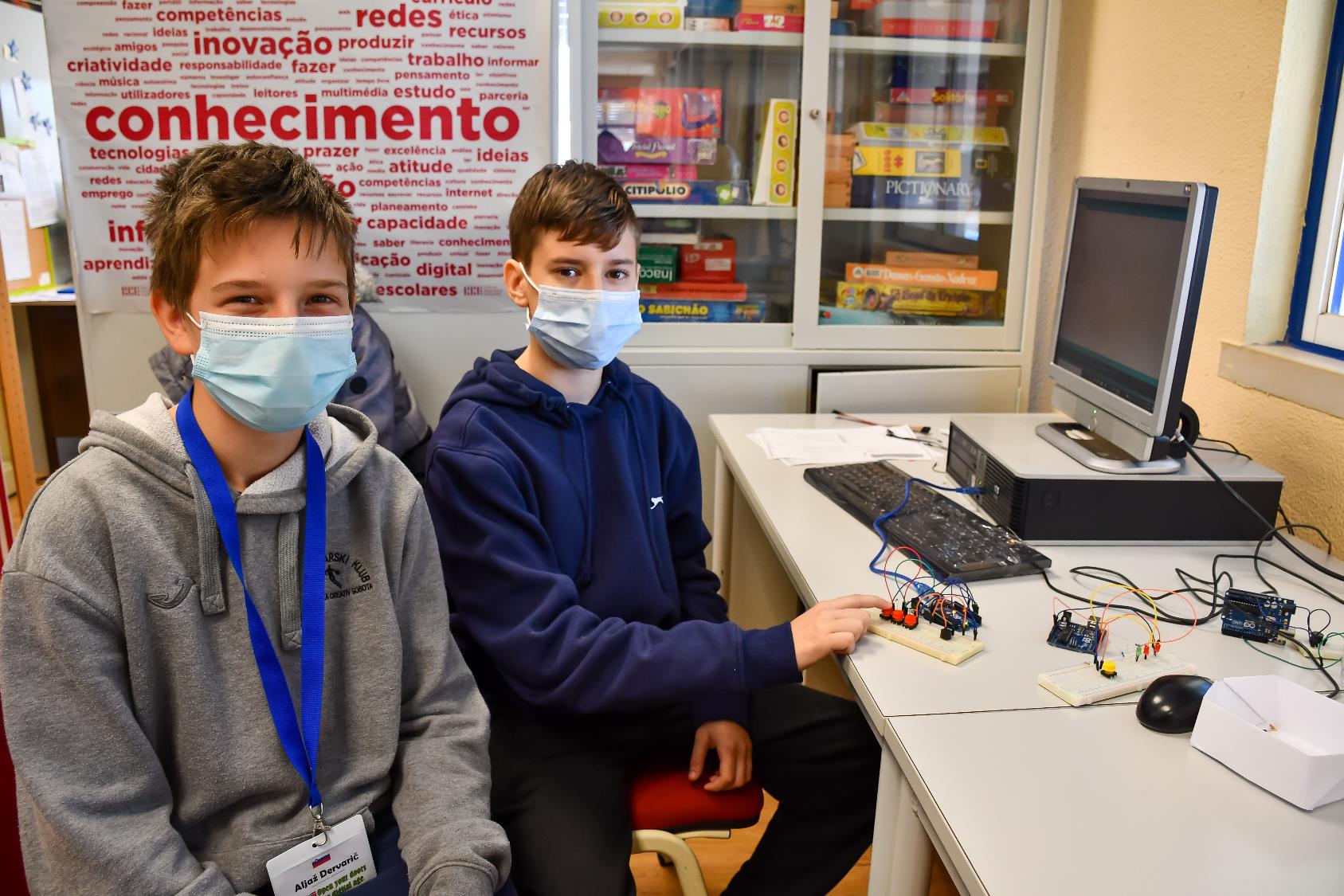 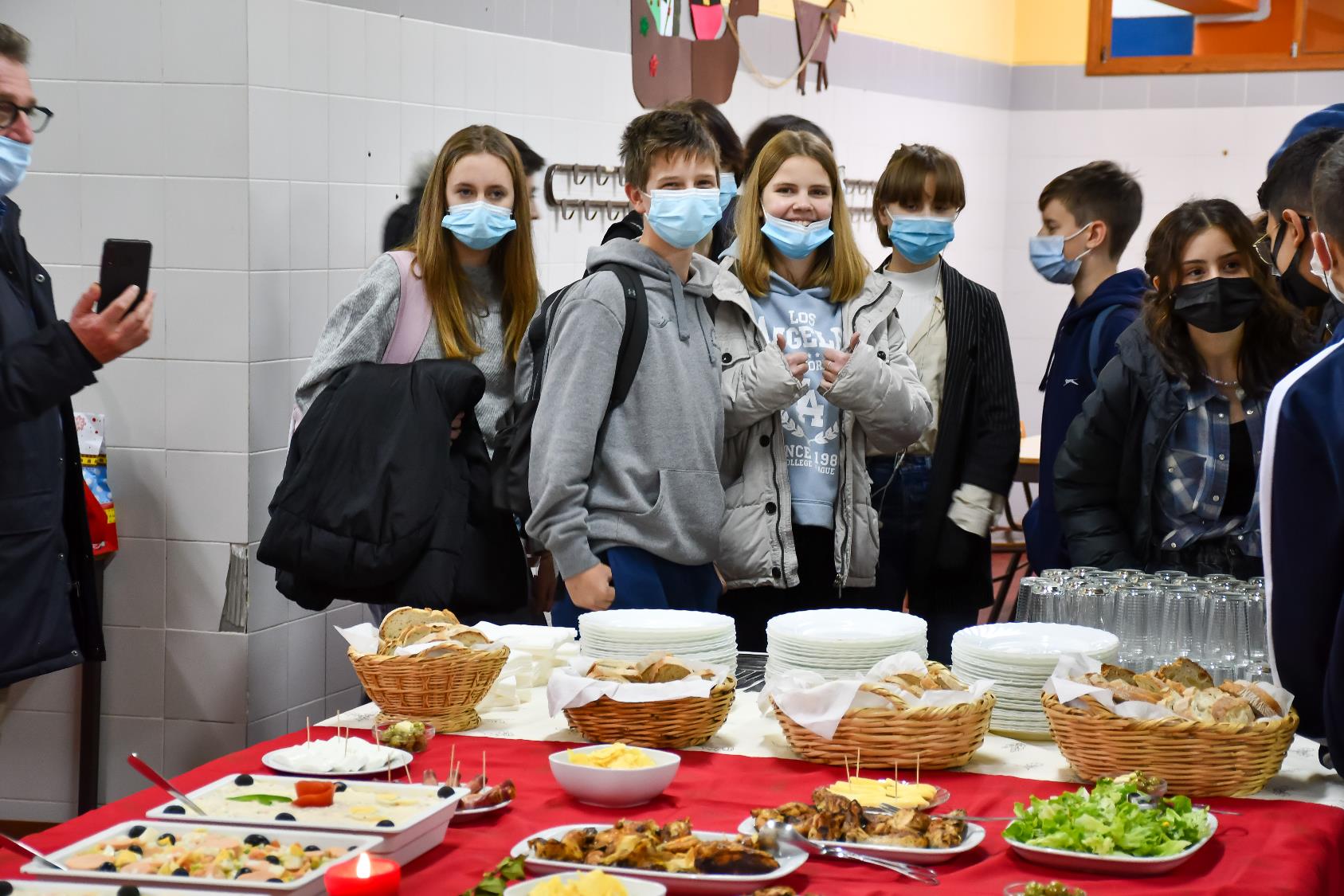 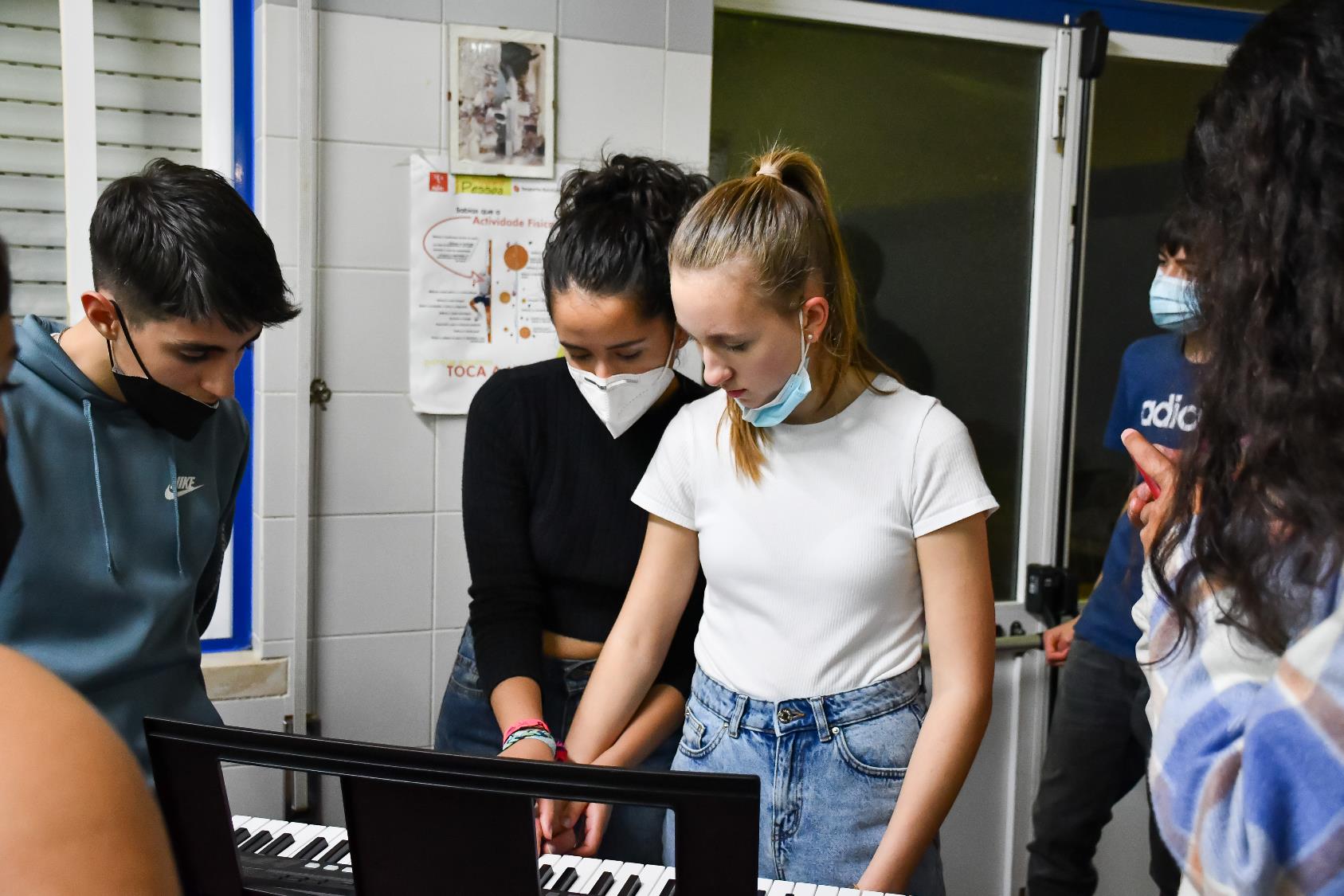 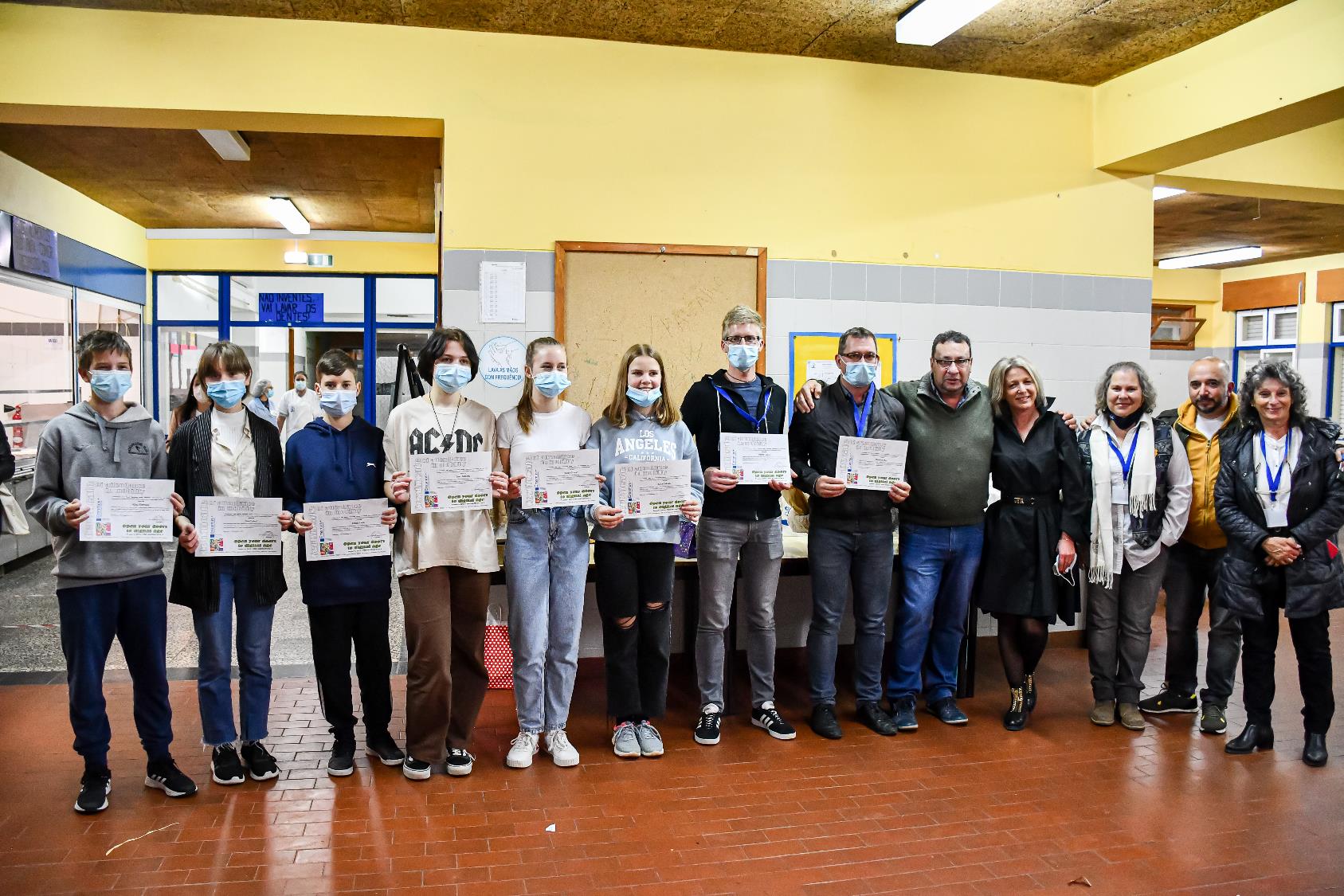